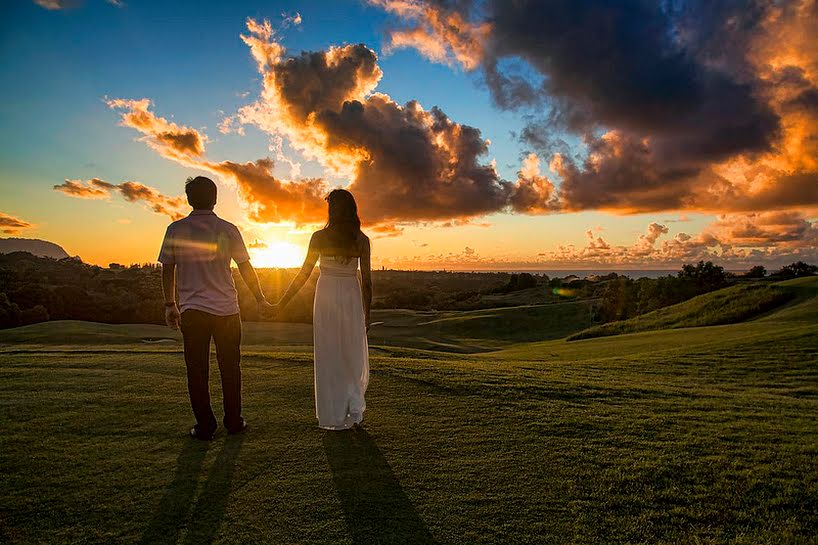 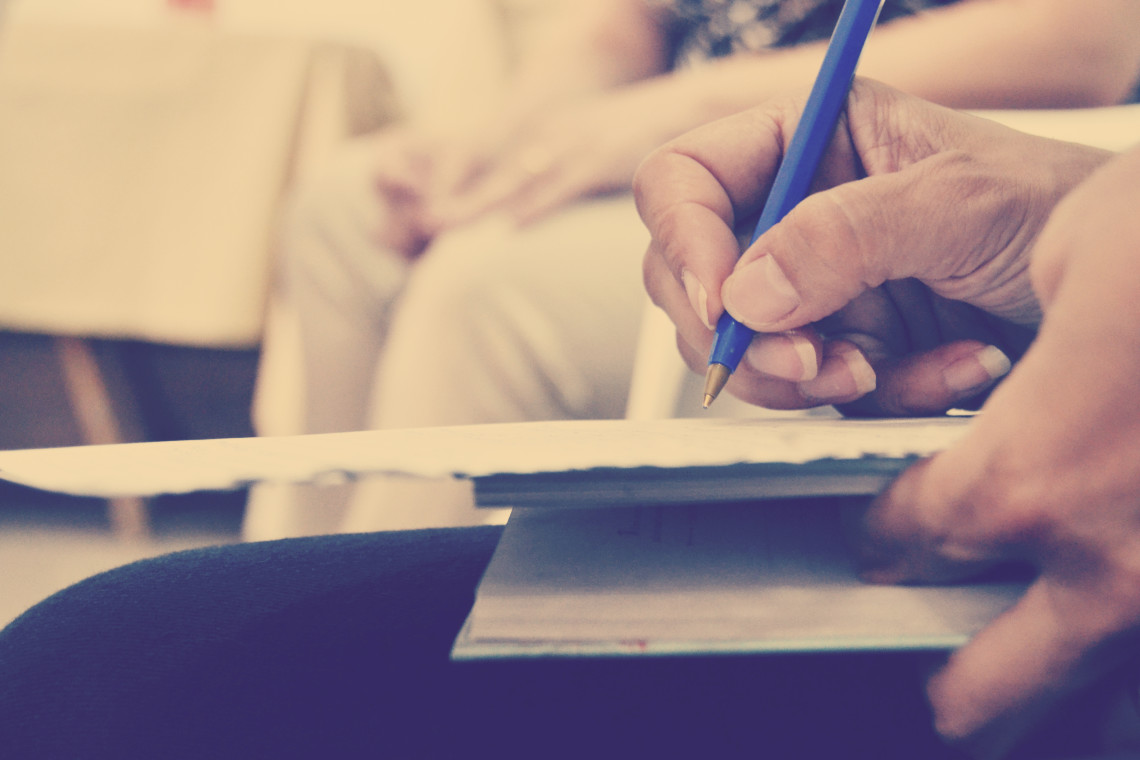 Glorificando a Dios en nuestras relaciones
Actividad Práctica
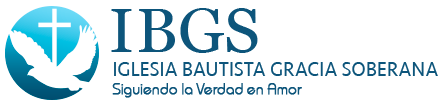 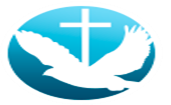 SERIE: GLORIFICANDO A DIOS EN NUESTRAS RELACIONES
VALOR
CREADOS A SU IMAGEN Y CONFORME A SU SEMEJANZA
RACIOCINIO
RELACIONES
PADRE-HIJO-ESPÍRITU SANTO
ADAN, EVA Y SUS HIJOS
SOCIEDAD CON DIOS.
RELACIONAMIENTO PERFECTO...
PERO…
TRES PERSONAS RELACIONANDOSE ETERNAMENTE.
EFESIOS 
2:10 	 	NUEVA CRIATURA “EN CRISTO”
4:11-16	CRECE CONFORME A LA “PALABRA”.
4:17-24 , 5-6 DEBEMOS ADORAR CON NUESTRA VIDA.
Pecado
Ro. 5:12
SERIE: GLORIFICANDO A DIOS EN NUESTRAS RELACIONES
SOLTERÍA
NOVIAZGO (Cortejo)
MATRIMONIO
FAMILIA
 (hijos)
RESUMEN CLASES ANTERIORES.
SOLTERÍA
NOVIAZGO
PRINCIPIOS ELEMENTALES
- OBJETIVO: MATRIMONIO.

- NECESIDAD DE PREPARACIÓN (PADRES).

- PERIODO CORTO (TENTACIÓN).
- REGALO DE DIOS

- SERVICIO

- SUMISIÓN

- PREPARACIÓN

- CUIDADO CON EXTREMOS
- PADRES PREPARAN, APRUEBAN Y SUPERVISAN.

- EN EL SEÑOR.

- PUREZA.

- PIEDAD.

- HERMANDAD BÍBLICA.
- Padres: preparar a los hijos desde edad más temprana (Dt. 6, 7; Ef. 6:4).
- Instruir y entrenar en cosmovisión cristiana  totalmente distinta a la del mundo.
Repaso - noviazgo
Conceptos del Mundo
Conceptos Bíblicos
Lo ideal: libertad e independencia de autoridad.
Supervisión padres e iglesia (pastores).
No importan las creencias, sino las emociones
Matrimonio sólo “en el Señor”.
Propósito principal: placer y diversión sin compromiso.
Propósito: unión matrimonial. Cortejo es paso previo importante.
Mientras mas cercanía física mejor.
Cercanía física reservada para matrimonio.
Busca la soledad
Compartir en público principalmente
Rol de los padres
Involucramiento directo de los padres en preparación y noviazgo.
Mandamiento del Señor (Dt. 7:3-4).
Abraham e Isaac (Gn. 24:7).
Isaac, Rebeca y Esaú (26:34-35).
Labán y Raquel (Gn. 29:19-20).
Mujer virtuosa es mensaje de una madre a su hijo (Pr. 31).
Autoridad paterna (1 Co. 7:36-38).
Manoa y Sansón (Jue. 14:1-3)
Ejemplo Padre Celestial (Jn. 6:39).
UD. NO LO HAGA
Citas recreativas.
Cortejo evangelístico.
Relaciones subterráneas.
Cortejo múltiple.
Amistades peligrosas.
Sea cual sea nuestra situación, nuestra motivación e intención debe ser glorificar a Cristo en todas las cosas (1 Co. 10:31), imitando su actitud hacia su novia.
¡HÁGALO!
¿CUÁNDO?
EXAMÍNESE. ¿estoy en la fe?,¿deseo glorificar a dios?, ¿deseo amar a mi prójimo, servir con esto? ¿estoy preparado? 2 Co. 13:5
ORE al Señor Fil. 4:6.
Informar a padres y pastores, buscar consejo Dt. 7:3-4; Ef. 6:1-3
Buscar Mt. 6:11; 2 Tes 3:10, Pr. 21:31
CÓMO HACERLO
Pueden ser los padres (Gn. 24; 28. 1 Co. 7:36-37) pero con la voluntad de los hijos. (Rebeca vv 24:58; Jacob 28:2)
¿CÓMO
BUSCAR?
MUJER
PROVERBIOS 7
RUTH 2
Inmoral, infiel
Sumisa a su autoridad 1-2
Toma iniciativa sexual 
(Gn 39:12)
Diligencia 2, 6
Vestimenta inmoral, sus pies intranquilos, insumisa Pr. 11:22
Testimonio piadoso verso 11
(1 Ti. 2:9, 1 P. 3:4, 1 Ti. 5:13)
Alborotadora, rencillosa,  aduladora, astuta, falsa piedad
Gratitud 12, y sabiduría, en la época, cap. 3:8-13.
CÓMO HACERLO
Pueden ser los padres (Gn. 24; 28. 1 Co. 7:36-37) pero con la voluntad de los hijos. (Rebeca vv 24:58; Jacob 28:2)
¿CÓMO
BUSCAR?
HOMBRE
JUECES 16
BOOZ
Toma y consuma
Toma (Gn. 2:22-24)
Agrada a sus sentidos
Sale a buscar (Gn. 28:2)
No le importa realmente opinión de los padres
Cristo (Ef. 5)
Motivación carnal, método carnal, fin carnal
Preguntas – Grupo 1
Ud. está conversando con un hermano de la iglesia, quien es padre de un joven. Él le dice que está contento, porque su hijo ya es un campeón que está conquistando a varias compañeras de clase y vecinas. Algunas cosas le inquietan, pero entiende que lo que su hijo haga con otras niñas es asunto de él, y mientras sean del sexo opuesto no hay problema. ¿Cómo respondería a esto? Analice bíblicamente la situación.
Preguntas – Grupo 2
Una hermana soltera se sincera con Ud., y le dice que se siente muy mal por su soltería, que siente vergüenza de su situación, y cada hermano que conoce le parece un posible novio, porque desea mucho dejar la soledad. ¿Cómo respondería? Analice la situación de acuerdo a lo enseñado, fundamentando con la Biblia.
Preguntas – Grupo 3
Una joven de la congregación le dice que está pololeando con un compañero de universidad que no es creyente. Asegura que no hay problema, ya que se está cuidando de no caer y sabe que no se casará con él. No ha querido contar a sus padres (cristianos) porque teme que se molesten. Analice la situación según lo enseñado, fundamentando con las Escrituras.
Preguntas – Grupo 4
Un hermano conversa con varias mujeres por distintas redes sociales, alcanzando mucha confianza e intimidad con varias de ellas. Asegura que algunas lo necesitan, como por ejemplo una hermana que está pasando por problemas matrimoniales, a la que él está aconsejando. Cuando Ud. conversa con él para hablar sobre la soltería y el noviazgo bíblico, se molesta y lo trata de legalista. Analice la situación según lo enseñado y conforme a las Escrituras.